Муниципальное бюджетное учреждение культуры«Чебулинская межпоселенческая центральная библиотека»
«Библиотека -
Центр волонтеров в сфере культуры»
E-mail: metodchmcb@yandex.ru
Сайт: чебулинскаямцб.рф
Библиотека в Чебулинском округе образовалась в 1908 годуФонд библиотеки разрастался, поэтому приходилось переезжать из одного здания в другоеВ 1991 году библиотека окончательно обосновалась по улице Мира, 10 в здании бывшего райкома партии
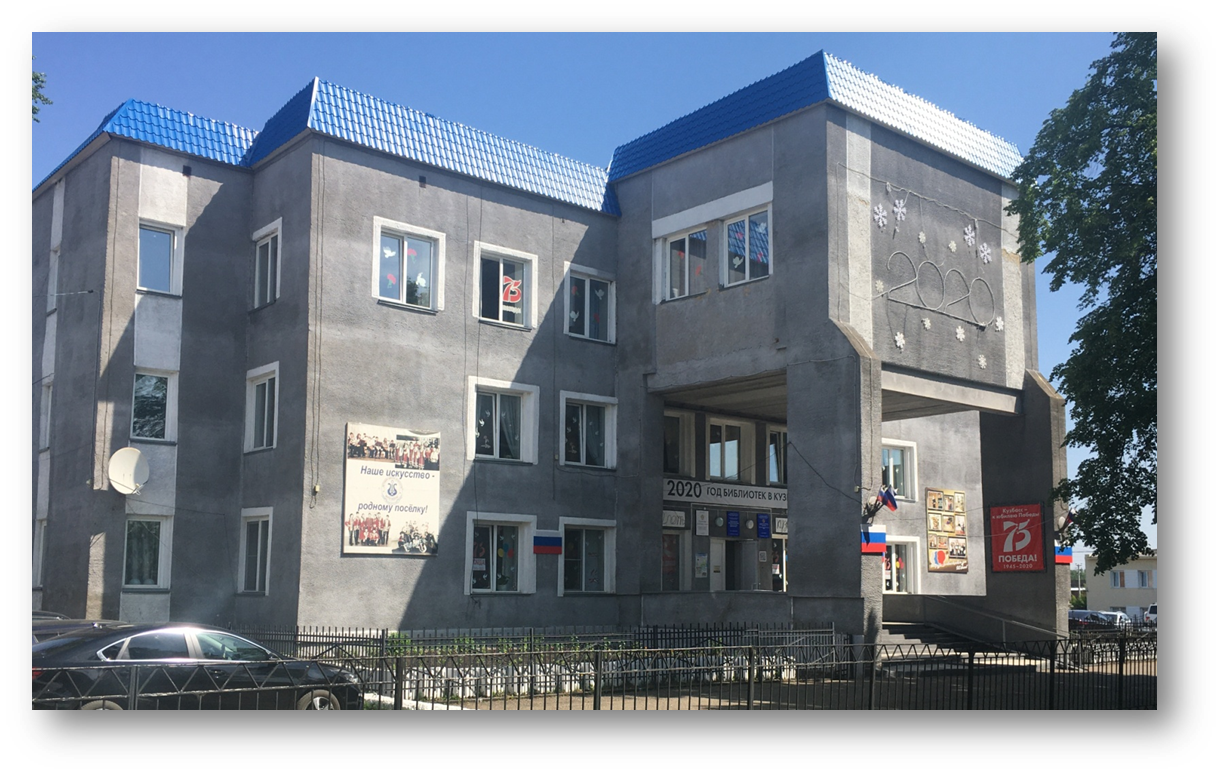 Современное здание МБУК «Чебулинской межпоселенческой центральной библиотеки»
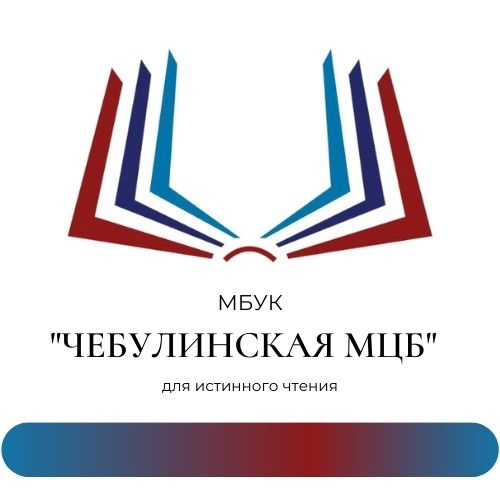 Логотип библиотеки
В структурном подразделении МБУК  «Чебулинская МЦБ» насчитывается 18 библиотек-филиалов:1. Библиотека-филиал №1 поселка Первый2. Алчедатская библиотека-филиал №23. Дмитриевская модельная библиотека-филиал №54. Ивановская библиотека-филиал №65. Карачаровская библиотека-филиал №86. Кураковская библиотека-филиал №97. Курск-Смоленская библиотека-филиал №108. Михайловская библиотека-филиал №119. Николаевская библиотека-филиал №1210. Новоивановская библиотека-филиал №1311. Новоказанская библиотека-филиал №1412. Покровская библиотека-филиал №1813. Розовская библиотека-филиал №1914. Усманская библиотека-филиал №2115. Усть-Сертинская модельная библиотека-филиал №2216. Усть-Чебулинская модельная библиотека-филиал №2317. Чумайская модельная библиотека-филиал №2418. Шестаковская библиотека-филиал №25
В августе 2021 года в рамках программы «Волонтёры культуры» федерального проекта «Творческие люди» национального проекта «Культура» был создан центр волонтёров в сфере культуры в Чебулинском округе на базе Чебулинской центральной библиотеки, куратором которого назначена Скрыпина Наталья Валерьевна. Направление волонтерской деятельности – культура и искусство.	В каждом структурном подразделении библиотеки имеются волонтерские отряды, число волонтеров которых составляет 115 человек.
Представители этих отрядов в 2021 году приняли участие в I Муниципальном слете волонтеров культуры «Энергия добра-2021» и в 2022 году во II Муниципальном слете волонтеров культуры «Энергия добра-2022».
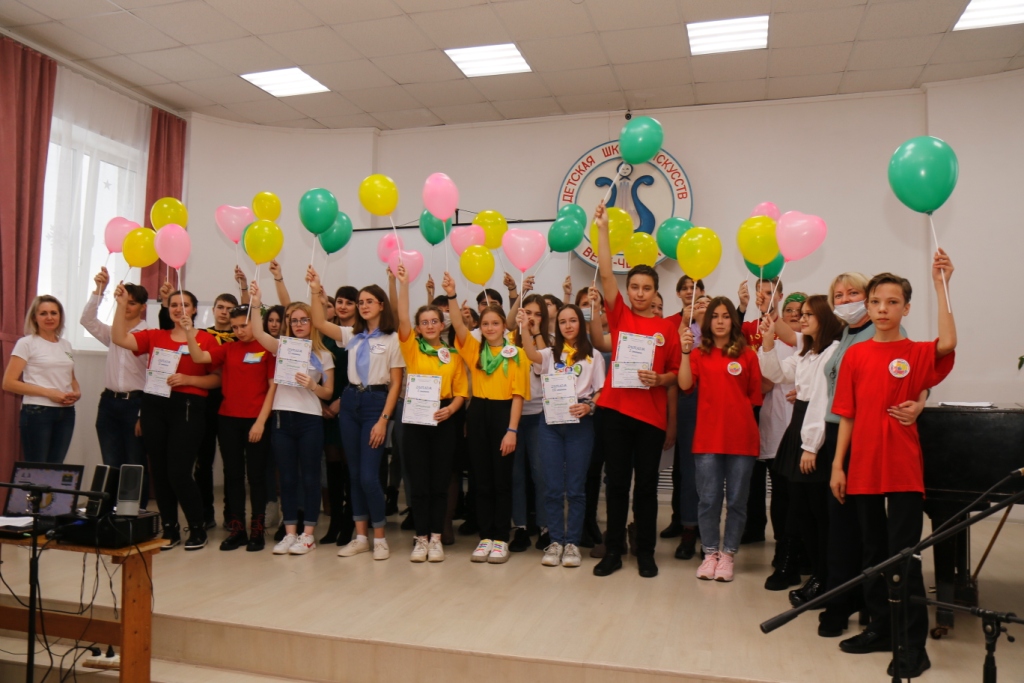 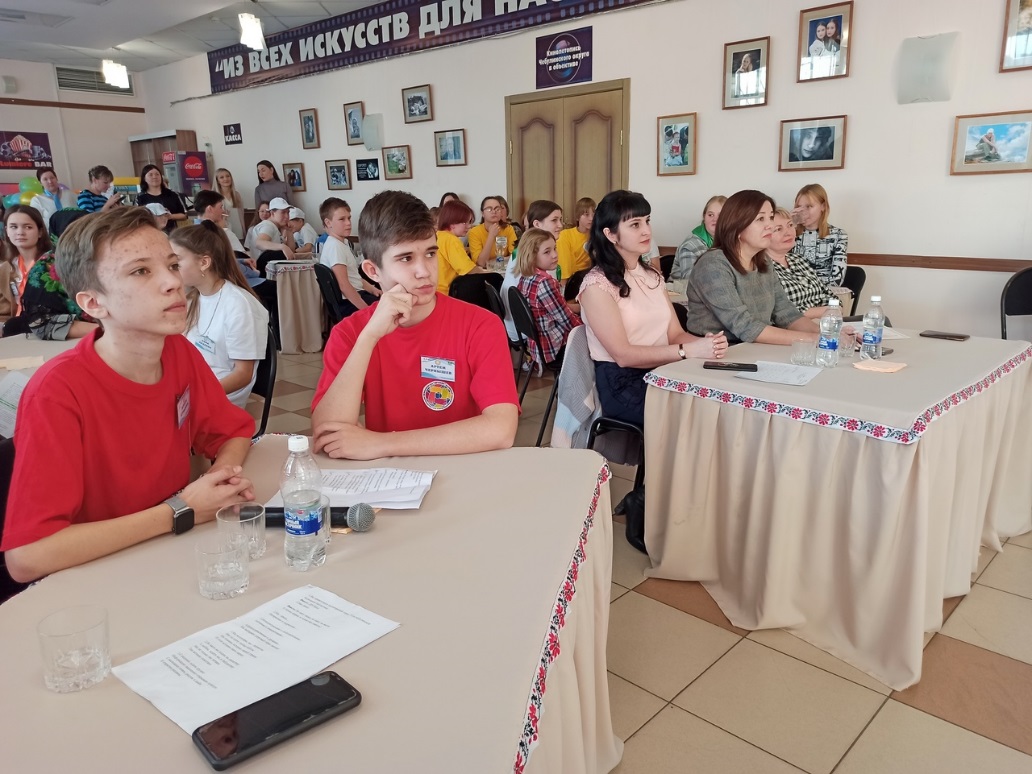 Культурное волонтерство – это активное движение, заключающееся в оказании добровольной и безвозмездной помощи в сфере культуры. Волонтеры участвуют в реализации мероприятий, организуемых учреждениями культуры, принимают участие в реставрации культурных памятников, занимаются просветительской деятельностью.
Волонтеры оказывают библиотекарям помощь в подготовке и проведении мероприятий
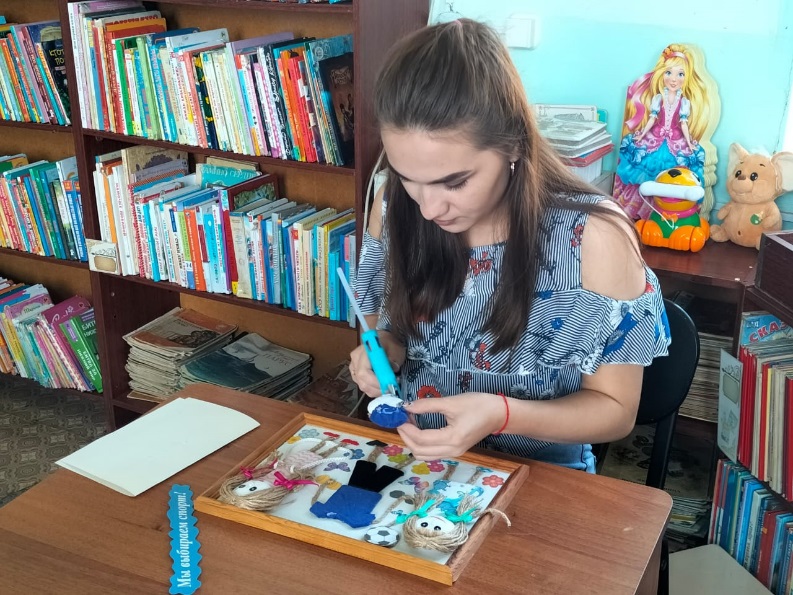 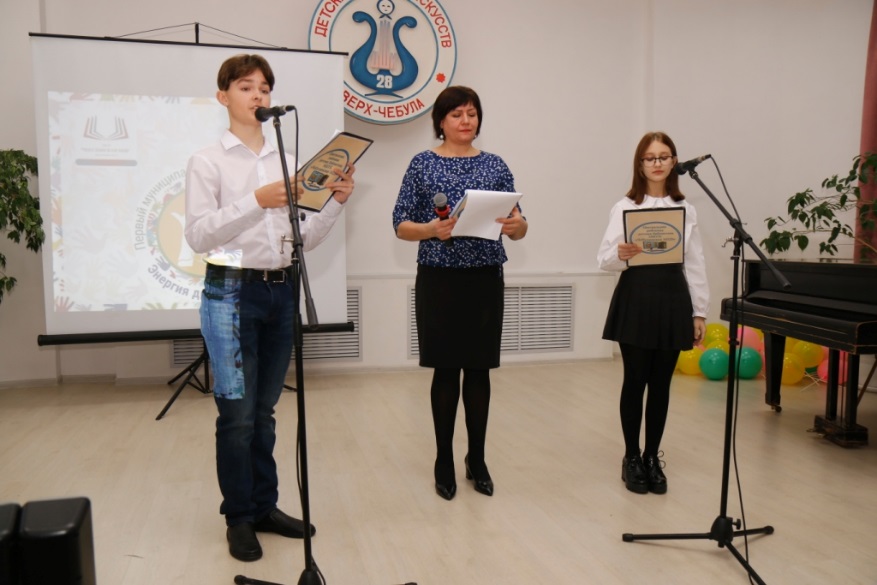 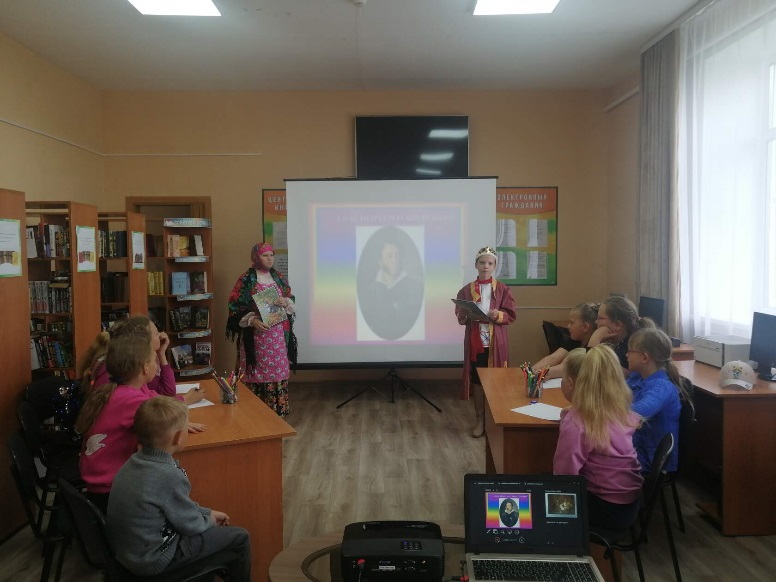 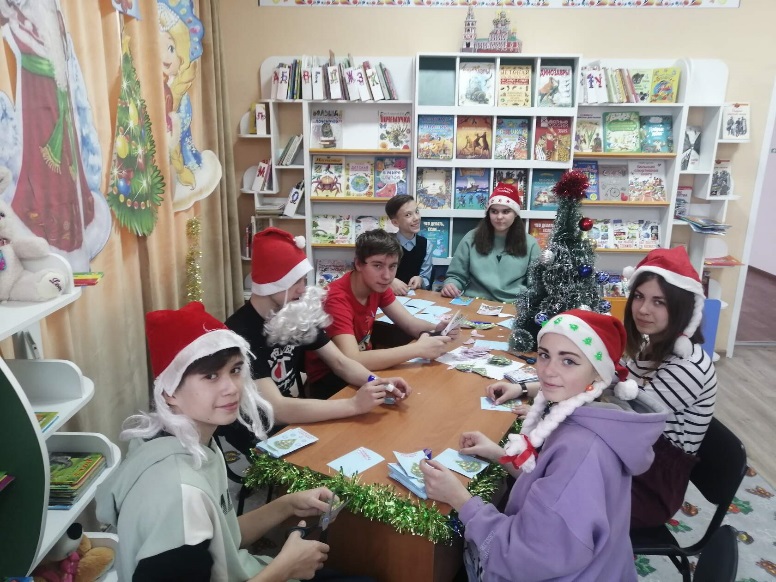 Волонтеры активно участвуют в акциях по уборке территорий от  мусора, помогают людям пожилого возраста
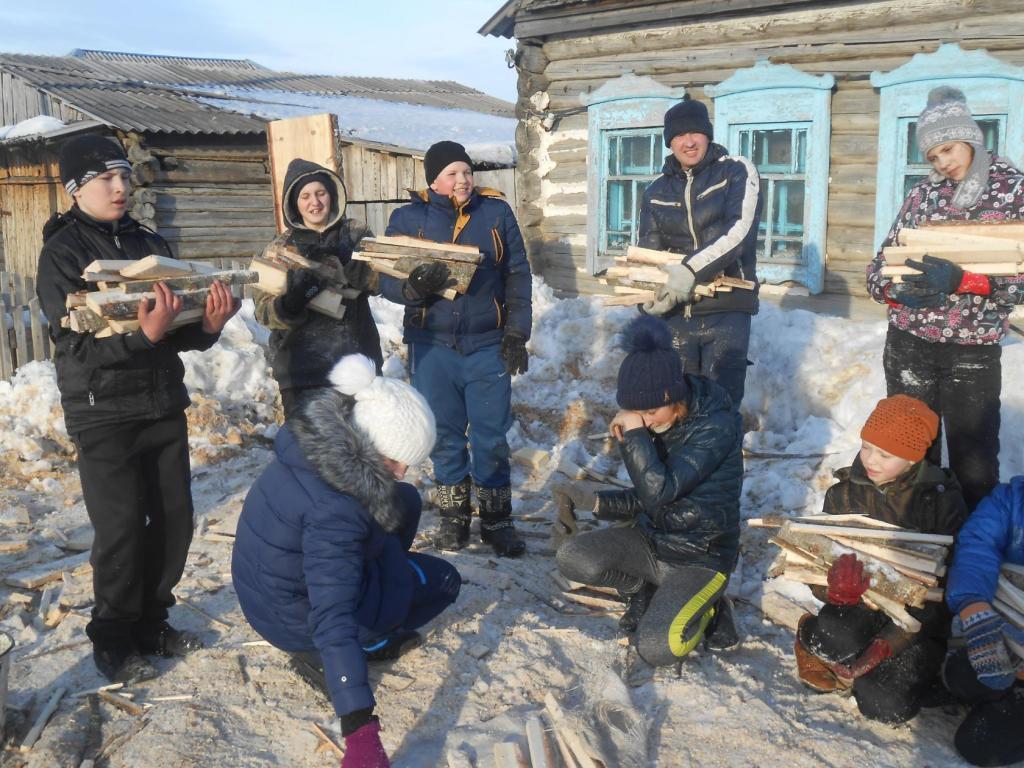 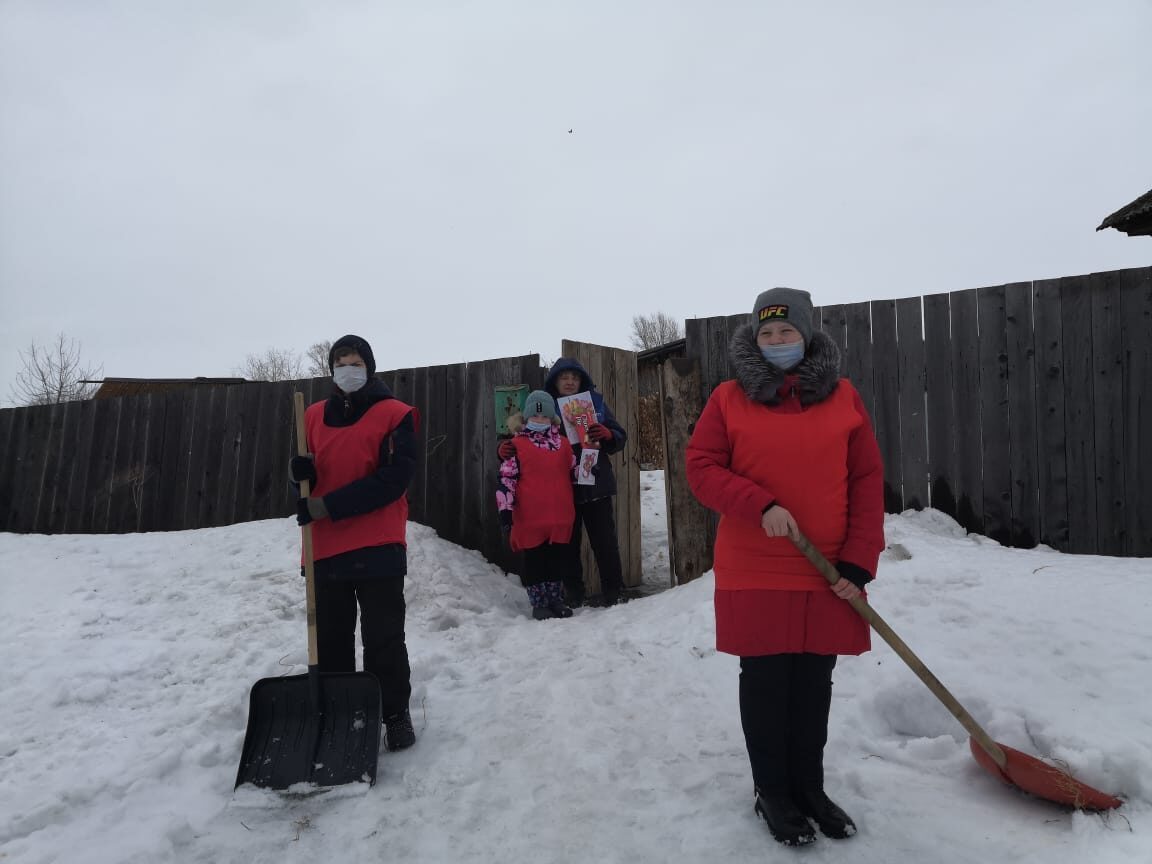 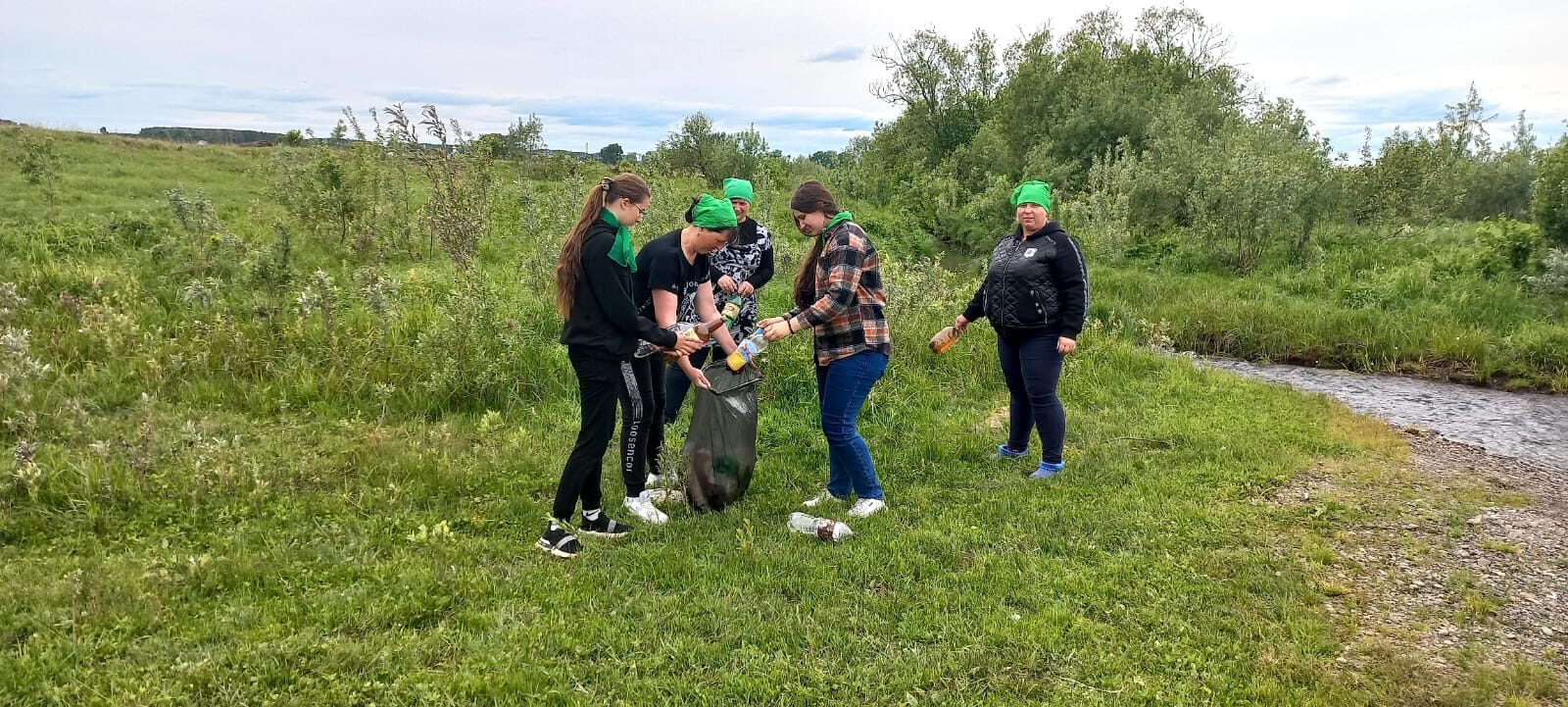 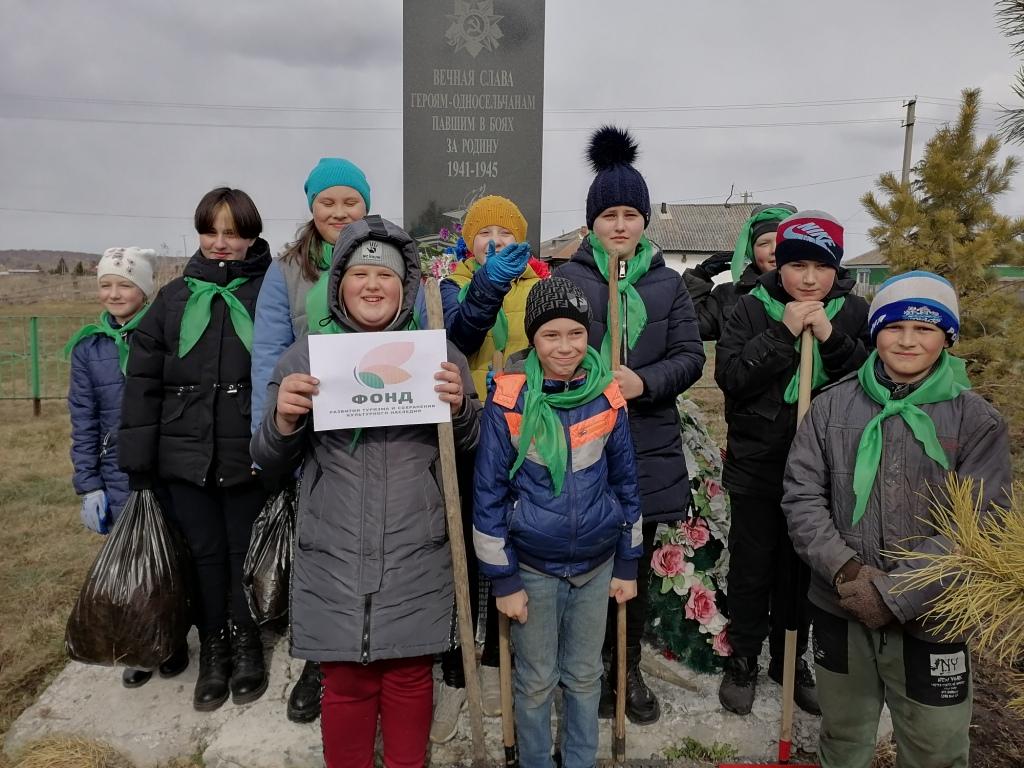 Волонтеры помогают сотрудникам библиотек обслуживать читателей на дому, а также поздравляют почетных жителей с праздниками
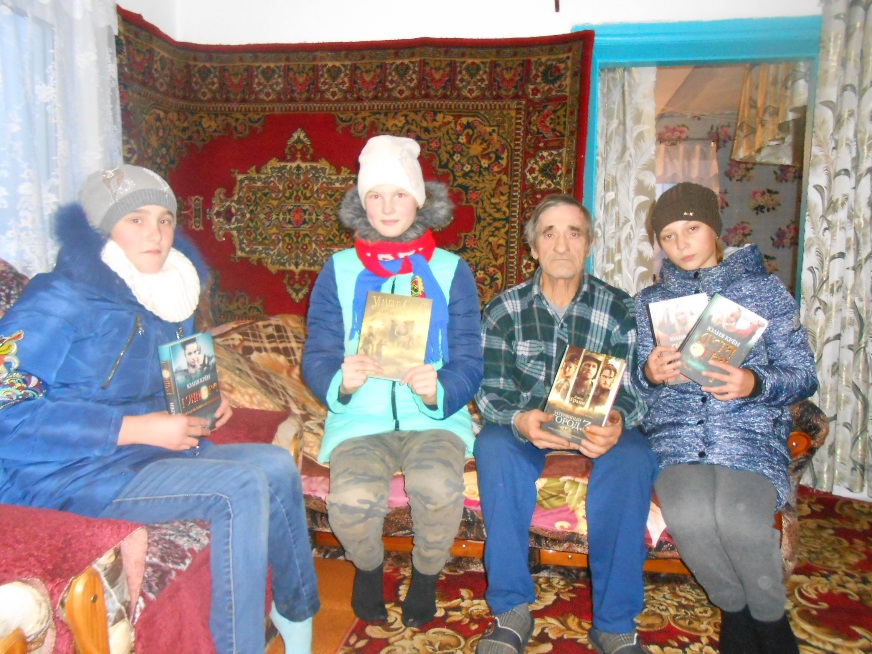 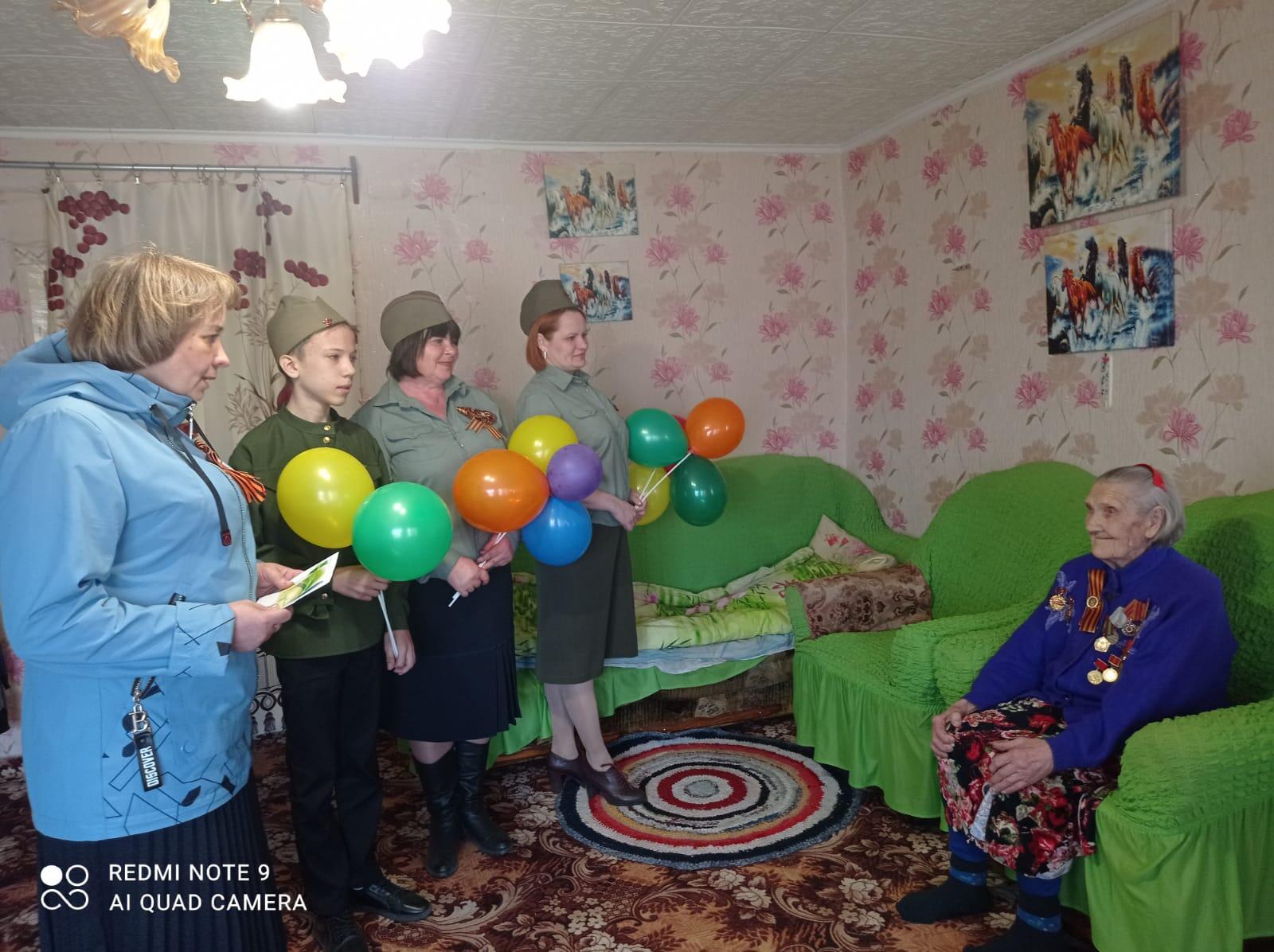 Современная библиотека – это многофункциональный цент культуры, который охватывает разные направления деятельности. Поэтому без волонтеров культуры сотрудникам библиотек в настоящее время не обойтись
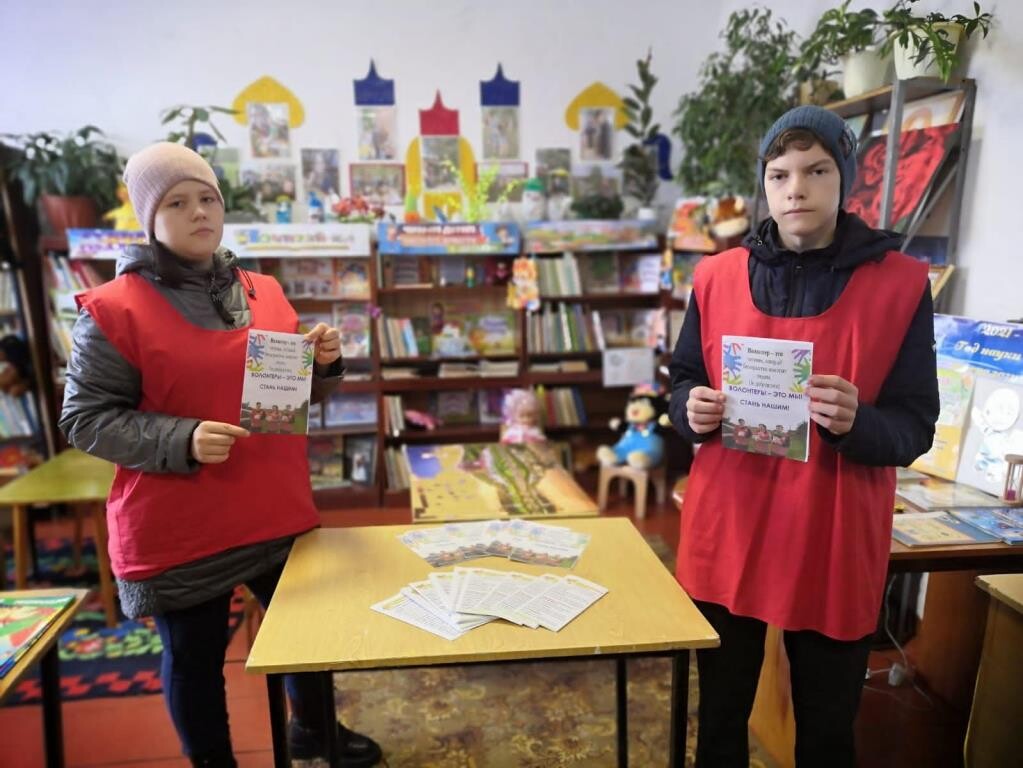